Department of parasitology Practical sections of parasitology
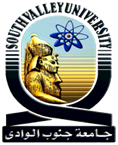 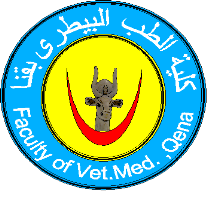 7th  Week
24-3-2020
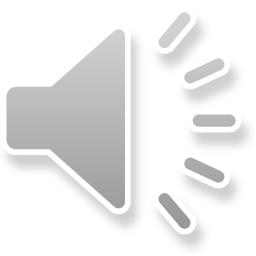 1
Ticks
القراد
Mites
العثة
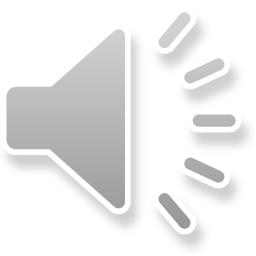 2
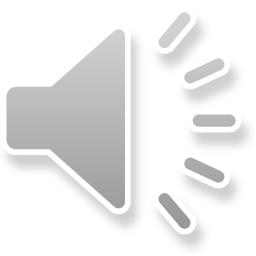 3
1-Hard tick  (larva)
* Characterized by:-
Small in size &oval in shape.
Mouth parts protruded anteriorly.
Larva have 3 pairs of legs with pulivilli .
Scutum cover the dorsal third of the body.
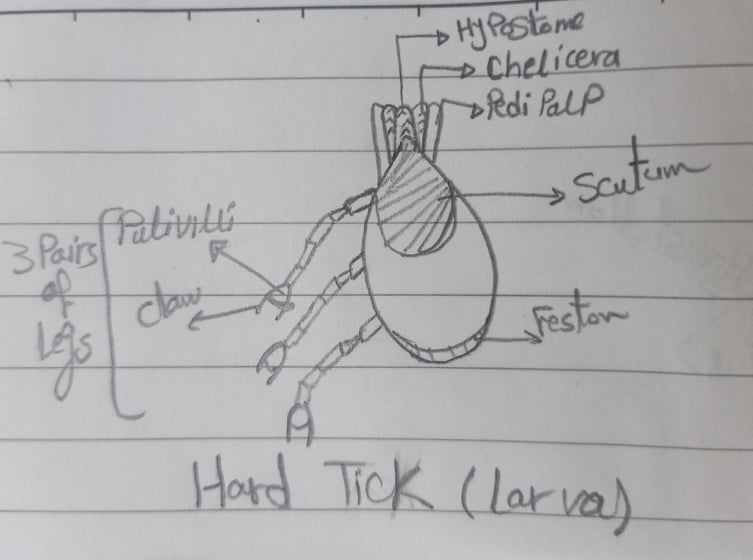 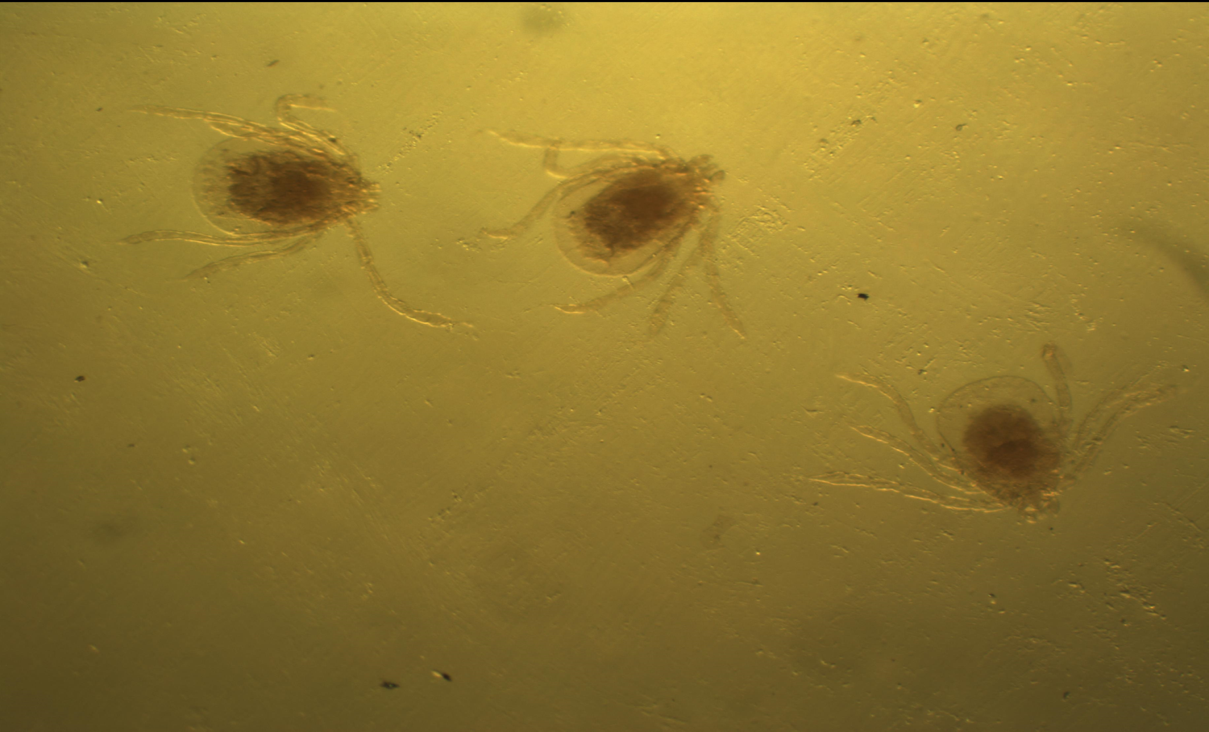 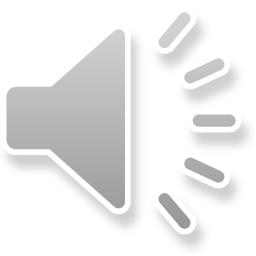 4
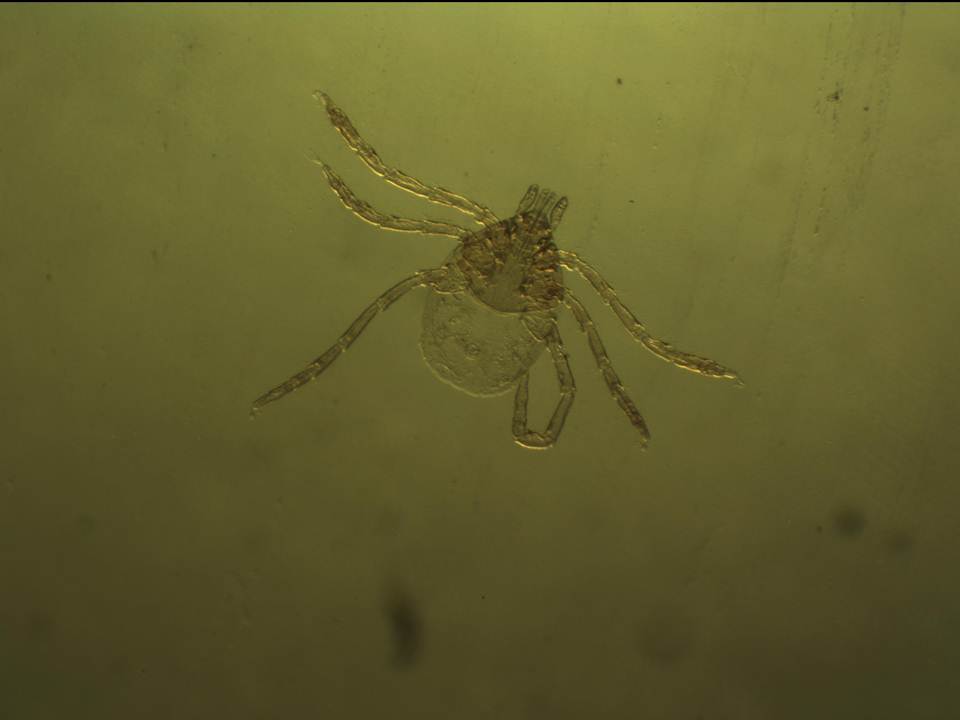 Mouth parts
Scutum
oval in shape
3 pairs of Legs
Feston
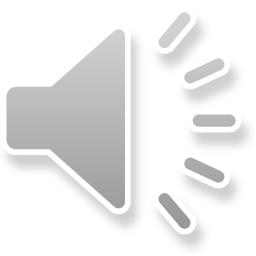 5
2-Soft tick  (larva)
* Similar to hard tick but;
 Round in shape.
There is no Scutum ,no pulivilli ,no feston .
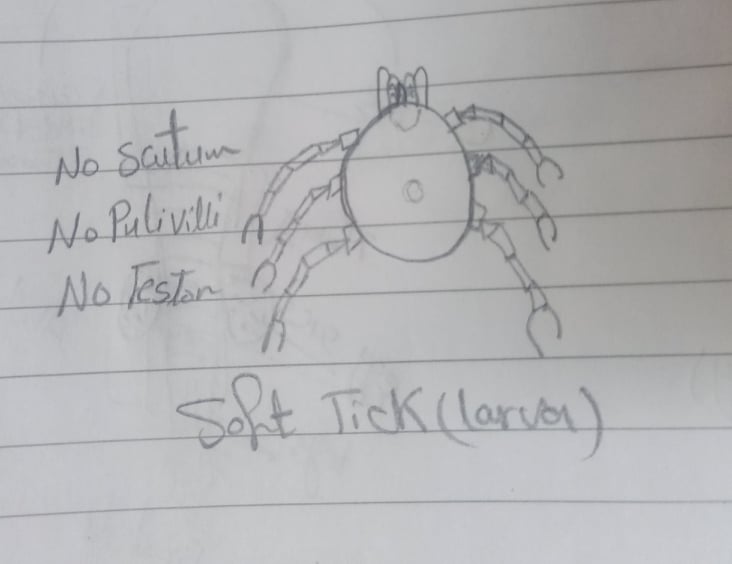 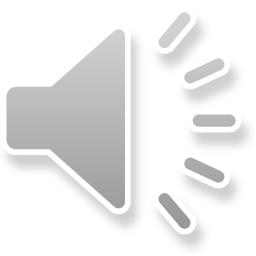 6
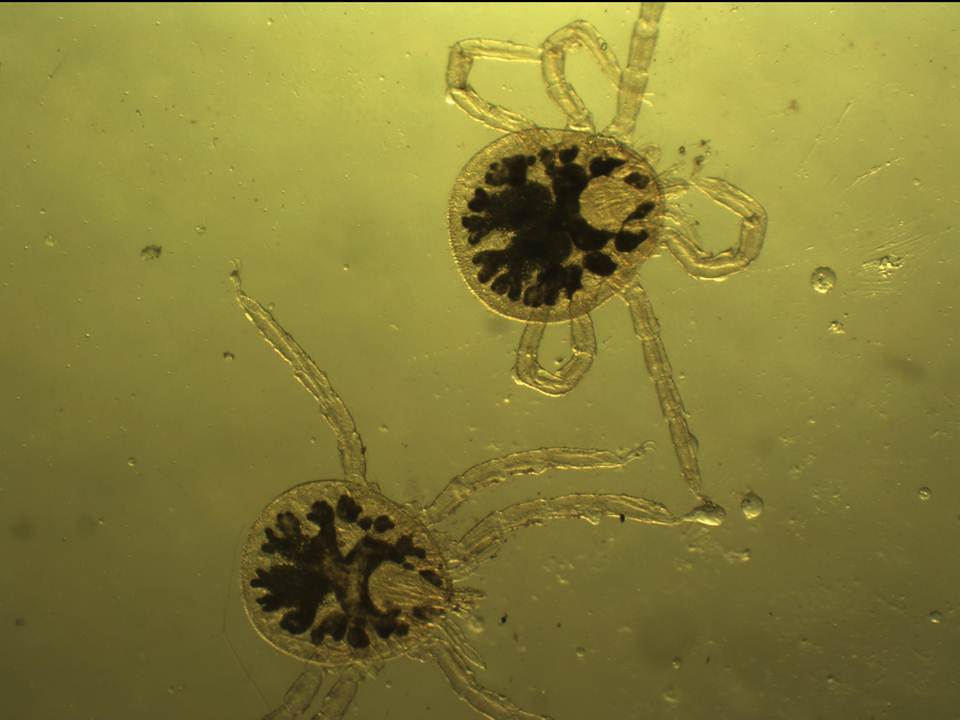 Round in shape
Blood meal
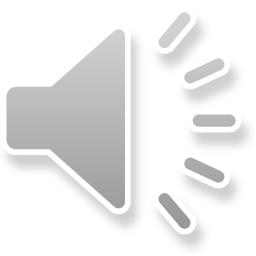 7
3-Hard tick  (Female)
* Characterized by:-
oval in shape & flattened dorsoventrally.
Mouth parts are carried on the capitulum protruded anteriorly & posterior is festoned.
 The dorsal surface is partially covered by Scutum.
4 pairs of legs with pulivilli .
Anal opening in the middle of the posterior half ventrally.
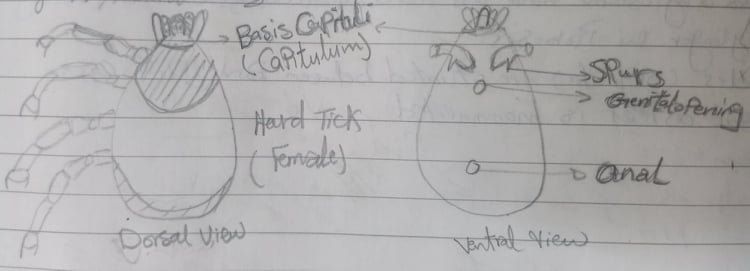 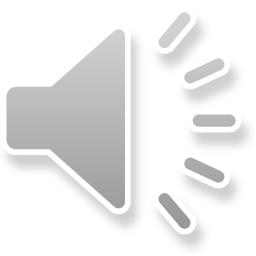 8
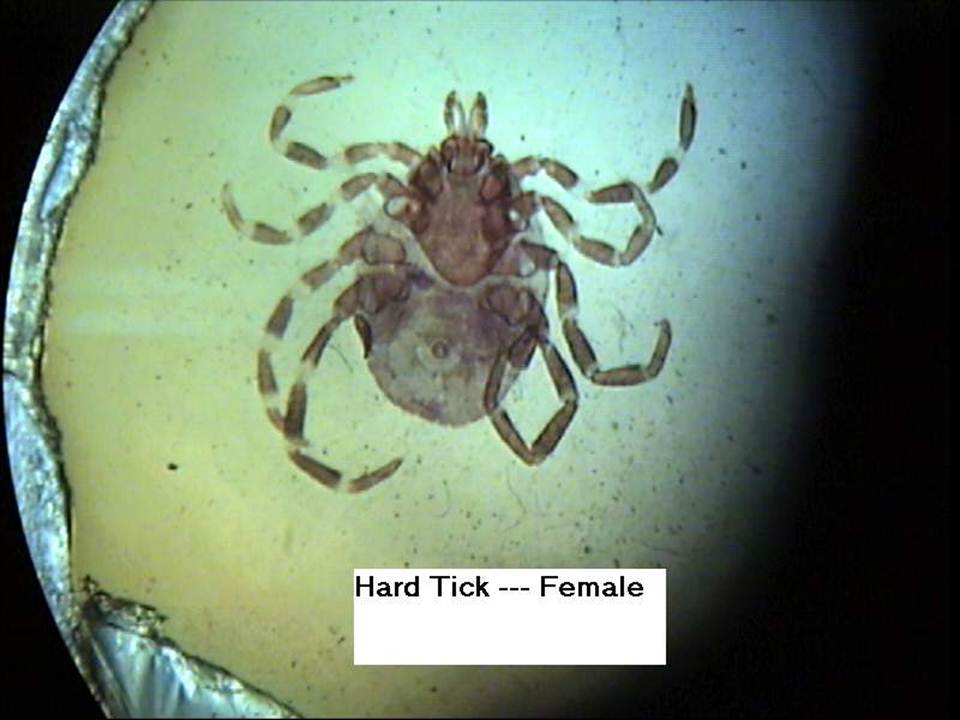 Scutum
Mouth parts
4 pairs of Legs
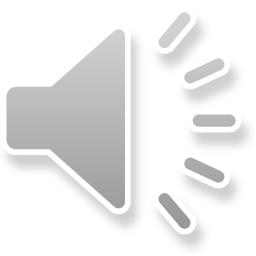 9
4-Hard tick  (Male)
* Similar to female but;    smaller in size
The  Scutum cover all the body.
Eye located on the lateral marginal.
Have 4 pairs of legs with pulivilli .
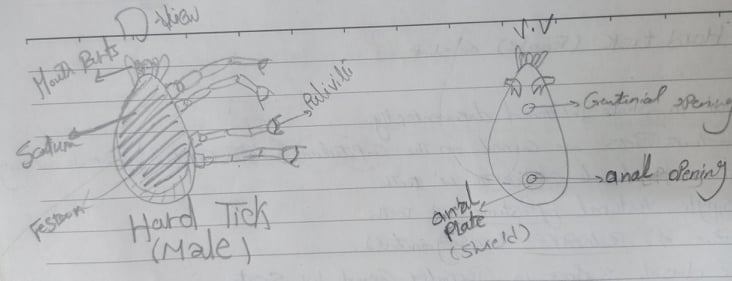 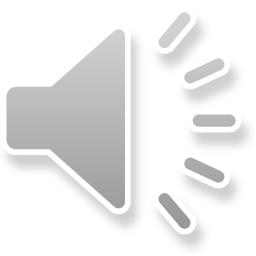 10
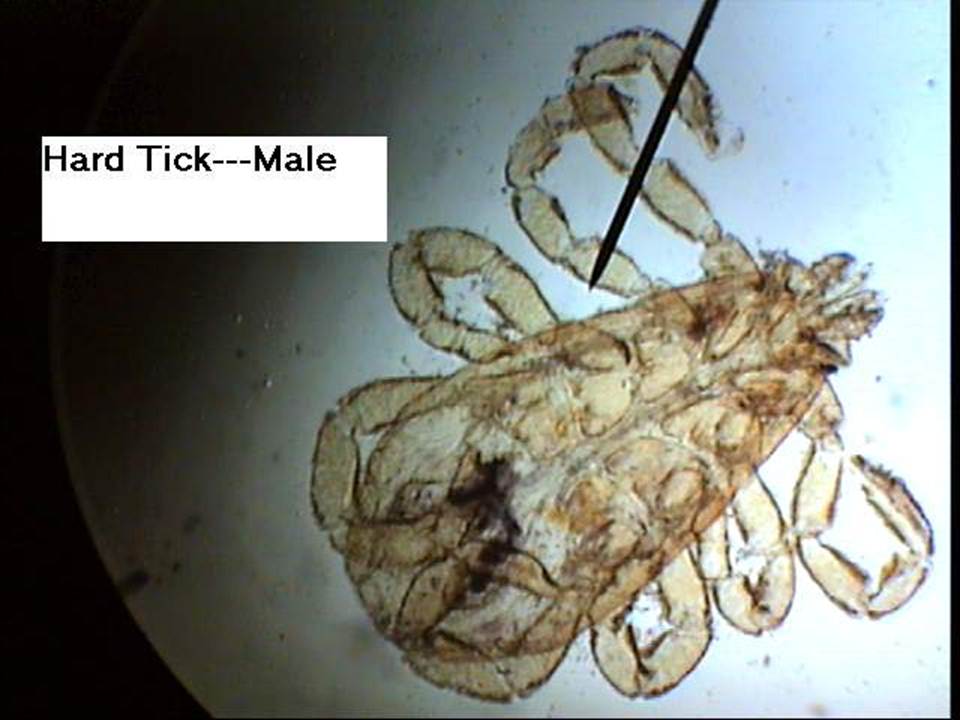 4 pairs of Legs
Scutum
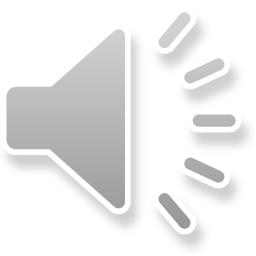 11
5-Soft tick  (Adult)
* Characterized by:-
 Disc or Round in shape & Mouth parts not protruded.
The dorsal aspect is mammalited  & no scutum .
Have 4 pairs of legs .
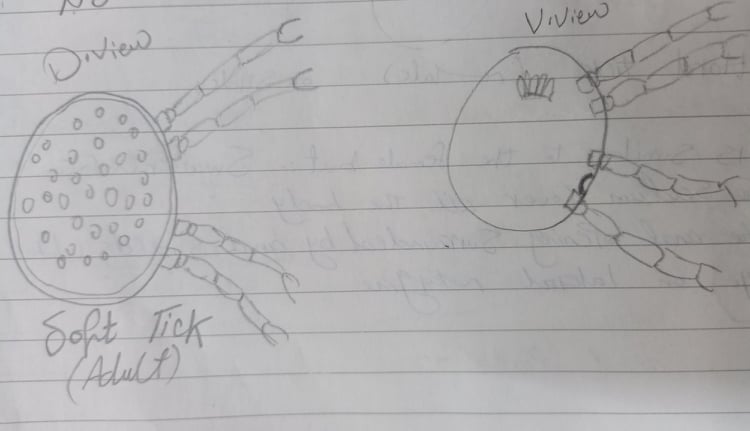 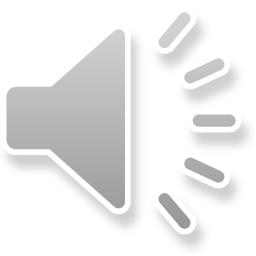 12
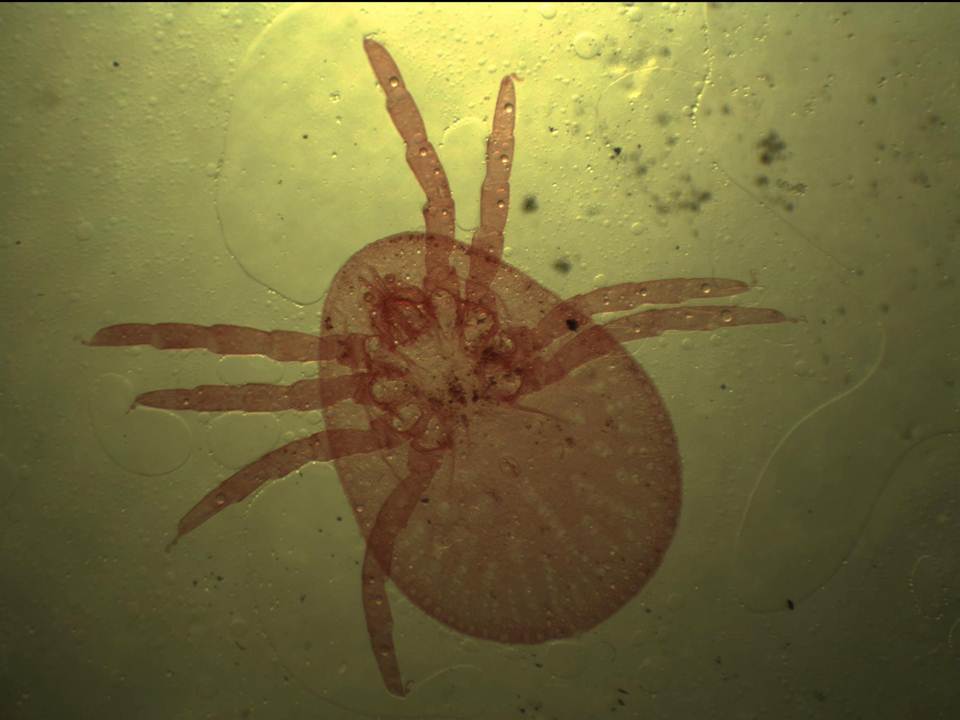 Mouth parts not protruded
The dorsal surface is mammalited  & no scutum
4 pairs of legs
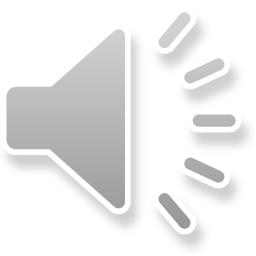 13
6-Sarcoptes .scabiei (Female)
* Characterized by:-
It is round in shape & Transparent in colour.
Mouth parts protruded anteriorly.
On dorsal surface there are transverse ridges and triangular scales(spines).
They have 4 pairs of short & stumpy legs.
       * Legs numbers 1 & 2 end with suckers (bell shaped). 
       * Legs numbers 3 & 4 in females end with bristles.
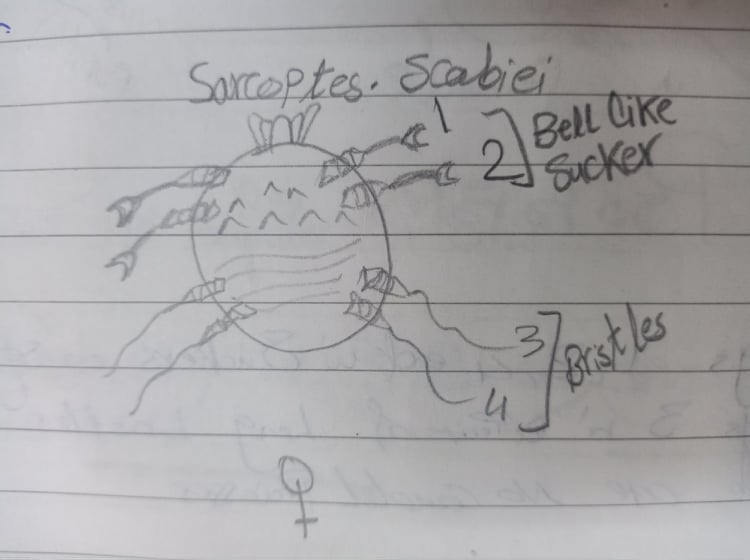 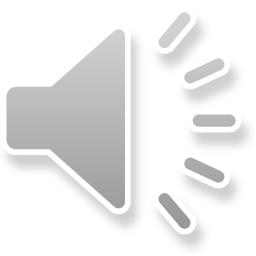 14
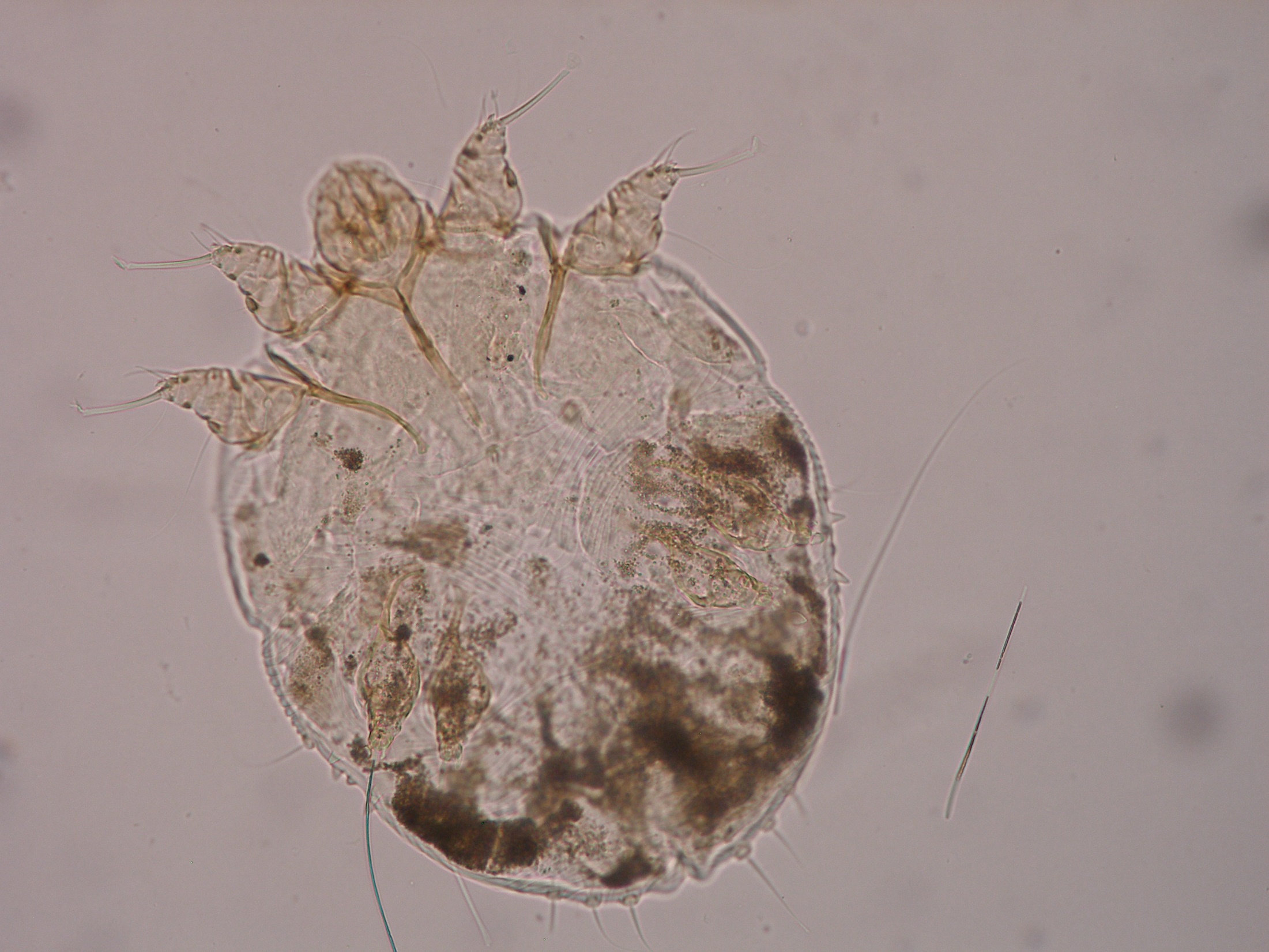 Legs no. 1 & 2 end with suckers (bell shaped).
Mouth parts
Legs no. 3 & 4 end with bristles.
bristles
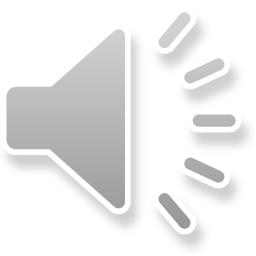 15
7-Psoroptes .equi (Male)
* Characterized by:-
It is oval in shape.
The legs are long.
          *Legs 1 , 2 & 3 end with (bell-shaped) suckers.
          *Leg No. 4 of males is short & end with bristles.
Male has 1 pair of caudal copulatory oval sucker on the posterior end of the abdomen & behind them 1 pair of caudal processes (bilobed abdomen).
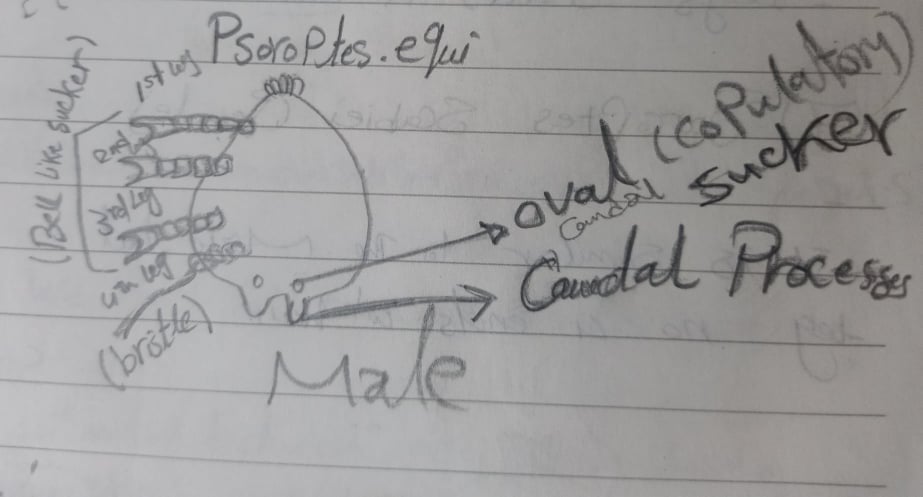 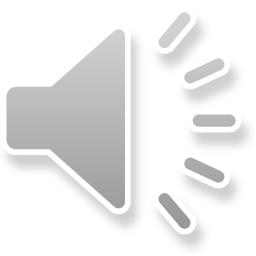 16
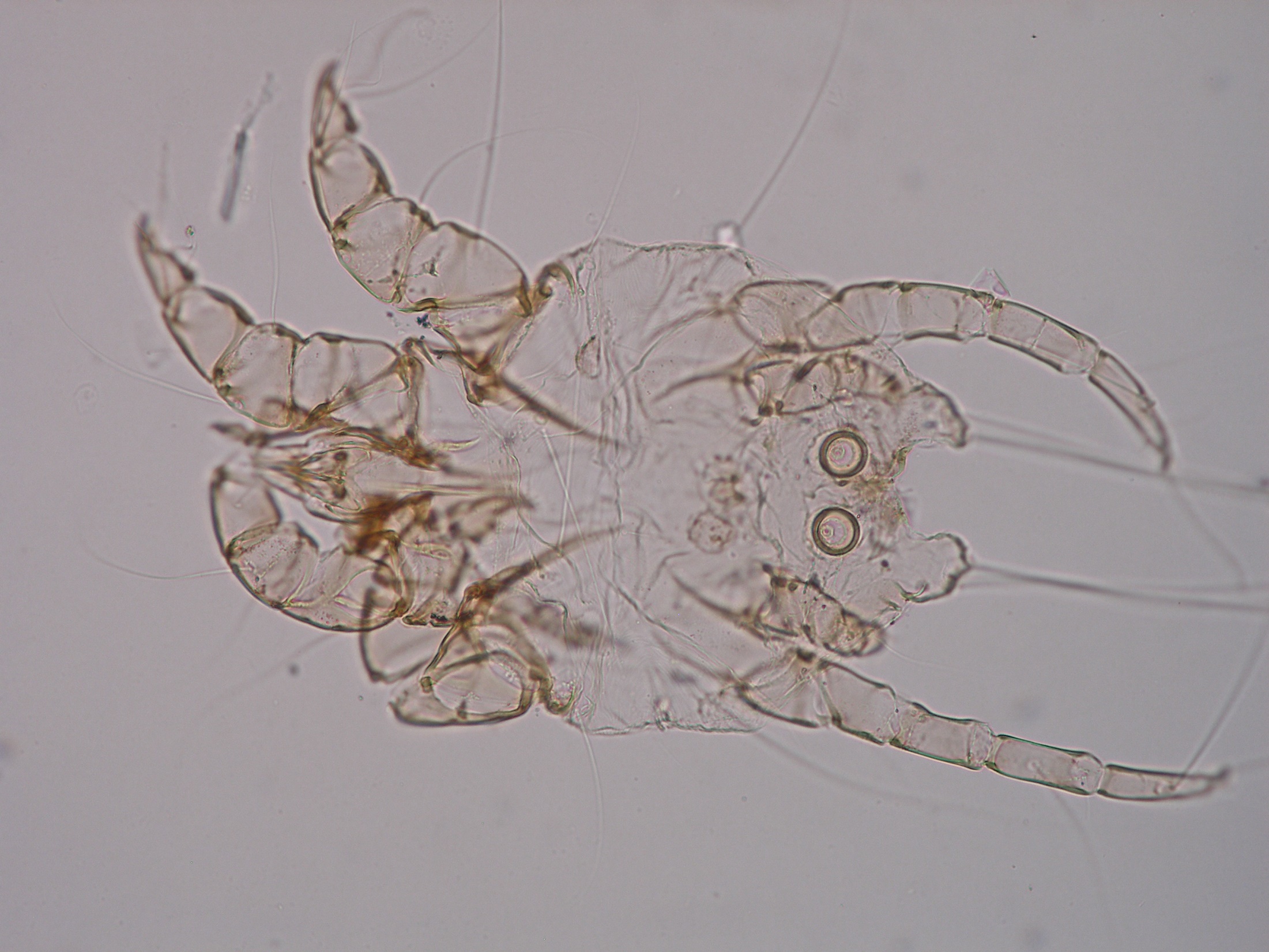 copulatory (oval) sucker
caudal processes
Leg No. 4  is short
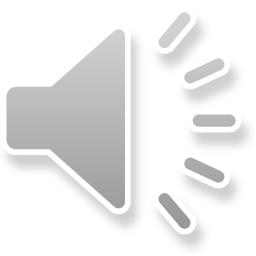 17